SCUOLA PARITARIA 
VIA XXV APRILE N°15
BUSTO GAROLFO –MI-
FONDAZIONE SCUOLA DELL’INFANZIA  “FIGINI-NAYMILLER”
Piano Triennale dell’Offerta Formativa
TRIENNALE DI RIFERIMENTO:
2022-2023  2023-2024  2024-2025
PTOF
Piano Triennale dell'Offerta Formativa. Si tratta di un documento programmatico e informativo fondamentale in ogni istituto, anzi è proprio il documento più importante. Al suo interno è riportata la strategia con cui l'istituto punta a perseguire fini educativi e formativi basandosi sulle proprie risorse, che siano esse umane, professionali, territoriali o economiche. Il Piano triennale dell'offerta formativa serve a indicare, a tutti gli attori che si avvicendano sul palcoscenico di un istituto scolastico, quali sono la direzione da seguire e la meta da raggiungere. Si tratta, dunque, di un mezzo per pianificare e realizzare l'autonomia scolastica di ogni singolo istituto, tenendo come riferimento punti cardine come:
la progettazione curricolare;
la progettazione extracurricolare;
la progettazione educativa;
la progettazione organizzativa;
Veniamo ora al lato pragmatico della faccenda: chi redige il PTOF? e soprattutto, chi lo approva?Ebbene, il punto 4 del comma 14 della legge 107/2015 è molto chiaro al riguardo:Il piano è elaborato dal collegio dei docenti sulla base degli indirizzi per le attività della scuola e delle scelte di gestione e di amministrazione. 
Il piano è approvato dal consiglio di amministrazione. In conclusione, l'approvazione del ptof è di competenza del consiglio di amministrazione, in quanto al collegio dei docenti spetta il compito di elaborare il piano che poi viene legittimato dal Cda tenendo conto del contesto culturale, sociale ed economico della realtà locale, delle esigenze dei bambini e della domanda formativa delle famiglie.
La scuola e il suo contesto
IDENTITA’DELLA SCUOLA
Parte integrante della Fondazione è il nido
“Franca Caccia- Sacco”e due Sezioni Primavera.
Il 5 febbraio 1901 su iniziativa dell’architetto Naymiller veniva fondata in Busto Garolfo quella che oggi è la Scuola dell’infanzia «Figini Naymiller» con lo scopo di custodire in ogni giorno dell’anno i fanciulli dai tre ai sei anni  d’ambo i sessi e domiciliati in Busto Garolfo per dar loro quella educazione morale religiosa, fisica ed intellettuale che conviene per prepararli alla scuola elementare.
Ai sensi della legge 10 marzo 2000 n°62 con D.M. n°488 del 28 febbraio 2001 viene riconosciuta «Scuola  Paritaria» a decorrere dall’anno scolastico 2000-2001.
Con Decreto n°13687 del 15 novembre 2007 la Regione Lombardia approva il nuovo statuto della Fondazione Scuola dell’Infanzia «Figini Naymiller». La scuola è ubicata in Busto Garolfo in via XXV Aprile. Essa si configura come una scuola privata cattolica di ispirazione cristiana, senza scopo di lucro e svolge la sua attività educativa secondo i regolamenti della Regione Lombardia, è aderente alla FEDERAZIONE ITALIANA SCUOLE MATERNE con la quale condivide i valori cristiani e le scelte pedagogiche.
Risorse professionali
Oltre ai membri del Consiglio di Amministrazione e alla coordinatrice, nella scuola operano:
6 insegnanti titolari di sezione
1 insegnante di supporto
1 insegnante di sostegno
1 impiegata amministrativa
1 ausiliaria
Altre collaborazioni
Assistenti educative scolastiche sovracomunale (Azienda So. Le)
2 suore volontarie
Tirocinanti per l’alternanza scuola-lavoro
Pedagogista
Sul piano formativo, educativo, didattico le docenti e le famiglie si avvalgono della consulenza
di due pedagogiste esterne
L’offerta formativa
I bisogni dei bambini e i traguardi di attesa
La scuola dell’infanzia ha il dovere primario di porre accanto alla dimensione della scoperta e della esplorazione del mondo, la valorizzazione della centralità del bambino e dei suoi più veri e profondi bisogni.Nella nostra realtà scolastica si evidenziano i seguenti bisogni:
Sicurezza
Serenità
Identità
Appartenenza
Comprensione
Comunicazione
Collaborazione
Fare esperienze concrete
Acquisire conoscenze
Elaborare le conoscenze acquisite
Spazi adeguati
Giocare
Ascoltare
Imparare ad ascoltare
Mission
Riconoscendo I valori della centralità della persona, dell’essenzialità del Vangelo e della collaborazione con la famiglia, la nostra scuola basa la sua azione educativa sui seguenti principi:
Essenzialità
Corresponsabilità educativa
Culturalità
Con l’insegnamento della religione cattolica si vuole offrire un servizio educativo volto a formare nelle nuove generazioni una personalità ricca di interiorità, di forza morale e di apertura ai valori cristiani.
Ponendo al centro dell’azione educativa l’unicità del soggetto in crescita si rende inevitabilmente necessario riconoscere che l’educazione dei bambini non compete esclusivamente alla scuola o alla famiglia ma ad entrambe, in un reciproco concorso di responsabilità educativa
Il nostro intento è quello di promuovere un’azione educativa capace di sviluppare apprendimento e di condurre i bambini verso forme di conoscenza sempre più elaborate e consapevoli.
Insegnamento della religione cattolicaI.R.C
L’insegnamento della religione cattolica costituisce un caposaldo nel percorso formativo del bambino.
Esso contribuisce alla formazione integrale dell’educazione con una attenzione particolare allo sviluppo umano e spirituale secondo la prospettiva dei principi cattolici.
La scuola dell’infanzia è il contesto extra familiare dove il bambino, attraverso I principi della cristianità, compie I primi passi verso una crescita equilibrata ed armonica.
In un clima di dialogo e di rispetto la scuola diventa luogo di accoglienza e confronto delle diversità culturali, etniche e religiose; luogo dove tutti sono accolti e rispettati nella loro specificità che arricchisce la qualità della convivenza tra coetanei.
Il nostro percorso didattico tiene conto degli obiettivi specifici sottoscritti dalla Conferenza Episcopale Italiana:
Osservare il mondo come dono di Dio creatore;
Scoprire la persona di Gesù come viene presentata dai Vangeli e come viene celebrata nelle feste cristiane;
Individuare i luoghi di incontro della comunità cristiana e le espressioni del comandamento evangelico dell’amore testimoniato dalla Chiesa
Liberamente scelta dale famiglie, la Scuola dell’Infanzia si rivolge a tutti I bambini dai tre anni ai  cinque anni ed è la risposta al loro diritto all’educazione e alla cura.
Essa si pone la FINALITA’ di promuovere nei bambini lo sviluppo:
Finalità
Identità
Autonomia
Consolidare l’identità significa vivere serenamente tutte le dimensioni del proprio io stare bene, essere rassicurati nella molteplicità del proprio fare e sentire, sentirsi sicuri in un ambiente sociale allargato, imparare a conoscersi e ad essere riconosciuti come persona unica ed irripetibile.
Vuol dire sperimentare diversi ruoli e diverse forme di identità: figlio, alunno, compagno, maschio o femmina, abitante di un territorio, membro di un gruppo, appartenente a una comunitàsempre più ampia e plurale, caratterizzata da valori comuni, abitudini, linguaggi, riti, ruoli.
Sviluppare l’autonomia significa avere fiducia di sé e fidarsi degli altri; provare soddisfazione nel fare da sé e saper chiedere aiuto o poter esprimere insoddisfazione e frustrazione elaborando progressivamente risposte e strategie; esprimere sentimenti ed emozioni; partecipare alle decisioni esprimendo opinioni imparando ad operare scelte e ad assumere comportamenti e atteggiamenti sempre più consapevoli
Competenza
Cittadinanza
Acquisire competenze significa giocare, muoversi, manipolare, curiosare, domandare, imparare a riflettere sull’esperienza attraverso l’esplorazione, l’osservazione e il confronto tra proprietà, quantità, caratteristiche, fatti; significa ascoltare e comprendere narrazioni e discorsi, raccontare e rievocare azioni ed esperienze e tradurle in tracce personali e condivise; essere in grado di descrivere, rappresentare e immaginare, «ripetere» con simulazioni e giochi di ruolo, situazioni ed eventi con linguaggi diversi.
Vivere le prime esperienze di cittadinanza significa scoprire l’altro da sé e attribuire progressiva importanza agli altri e ai loro bisogni; rendersi sempre meglio conto della necessità di stabilire regole condivise; implica il primo esercizio del dialogo che è fondato sulla reciprocità dell’ascolto, l’attenzione al punto di vista dell’altro e alle diversità di genere, il primo riconoscimento di diritti e doveri uguali per tutti; significa porre le fondamenta di un comportamento eticamente orientato, rispettoso degli altri dell’ambiente e della natura.
Progettualità
La programmazione annuale, è strutturata per garantire un percorso educativo coerente e progressivo, adeguato ai bisogni formativi dei bambiniLa programmazione didattica ed educativa che si delinea e si sviluppa nel corso dell’anno scolastico si basa essenzialmente sui principi e i valori del Vangelo e della Costituzione Italiana e fa riferimento alle Indicazioni nazionali per il curricolo della scuola dell’infanzia e del primo ciclo di istruzione.Per creare occasioni volte a favorire l’apprendimento e lo sviluppo delle competenze vengono utilizzati i CAMPI  DI ESPERIENZA:
Programmazione didattica 2024-2025
IL TEATRO DELLE EMOZIONI
IL CORPO E IL MOVIMENTO
I DISCORSI E LE PAROLE
IMMAGINI,SUONI E COLORI
IL SE’ E L’ALTRO
LA CONOSCENZA DEL MONDO
La METODOLOGIA adottata riconosce come connotati essenziali:
La vita di relazione
L’esplorazione e la ricerca
La valorizzazione del gioco
L’apprendimento di tipo operativo
Il rispetto delle fasi evolutive
La stimolazione della curiosità
Ai bambini vengono proposte attività di tipo:
LINGUISTICHE
MOTORIE
MUSICALI
DRAMMATICO-TEATRALI
GRAFICO-PITTORICHE-MANIPOLATIVE
LUDICHE
LOGICO-MATEMATICHE
SCIENTIFICHE
ETICO-RELIGIOSE
CULINARIE
Le sezioni
Le sezioni sono sei e sono costituite da gruppi eterogenei di bambini
Ad ogni sezione è assegnata un’insegnante titolare la quale svolge il suo ruolo educativo con l’intento di:
Predisporre un ambiente accogliente e stimolante;
Promuovere capacità e conoscenze mediante attività esperienziali;
Rispettare i tempi di crescita di ciascuno;
Documentare il percorso didattico effettuato;
Osservare, verificare e valutare le conoscenze acquisite

Le sezioni sono:

Sezione Gialli
Sezione Azzurri
Sezione Blu
Sezione Rossi
Sezione Arancio
Sezione Verdi
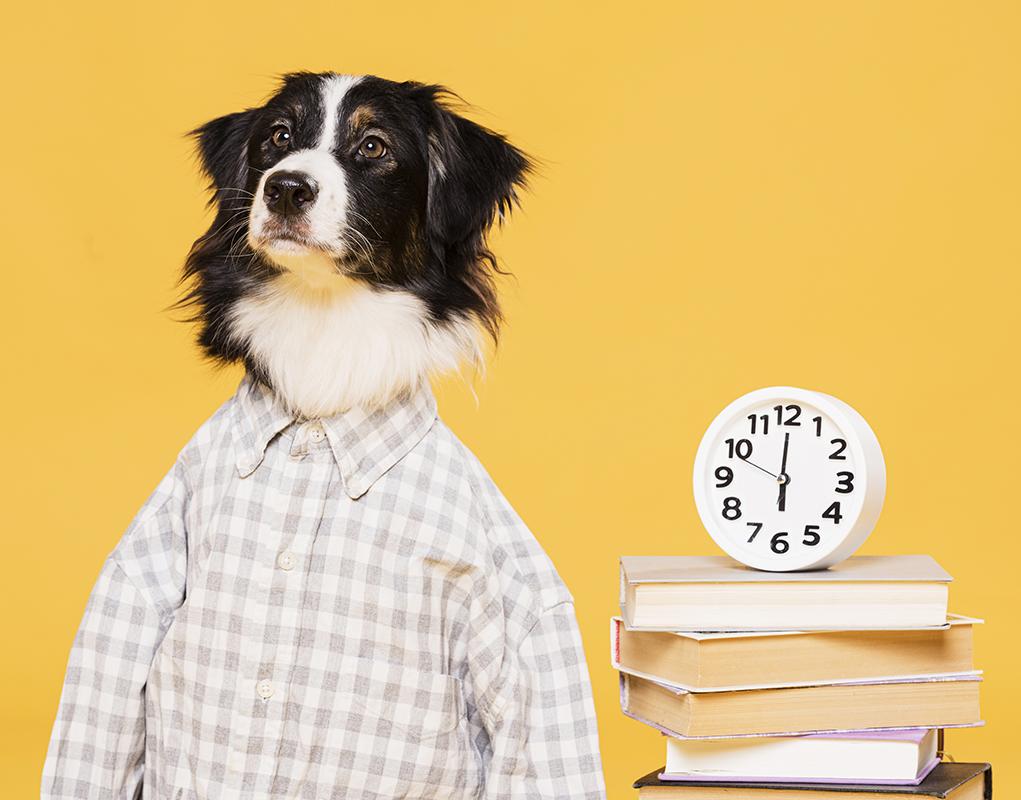 Sulla base degli interessi dei bambini lo spazio in sezione viene organizzato dall’insegnante e talvolta col contributo dei bambini, in «angoli strutturati» per lo svolgimento di attività libere o guidate.
Le attività didattiche si svolgono anche in modalità LABORATORIALE 
Gli angoli che solitamente contraddistinguono le sezioni sono:
Gioco simbolico;
Gioco libero con materiale strutturato e non;
Attività grafico-pittoriche e manipolative;
lettura
Progetti integrativi extra-scolastici:
Ogni anno la scuola integra l’attività didattica di sezione con progetti integrativi, opzionali a scelta delle famiglie, ritenuti idonei per l’acquisizione di nuove conoscenze e competenze specifiche; proposti da diverse agenzie educative, dal territorio, dalla Provincia o dalla Regione e condotti da specialisti esterni:Per l’anno scolastico 2024-2025 si vede l’attuazione dei seguenti progetti:
Mini Basket
Rivolto ai bambini di ogni età
La continuità educativa verticale
Per garantire un sereno inserimento dei bambini nei nuovi ambiti scolastici, da diversi anni si realizzano momenti di RACCORDO tra la Scuola dell’Infanzia, la Scuola Primaria e il Nido.
Con il NIDO e le SEZIONI PRIMAVERA, annessi alla struttura, si attua un raccordo che coinvolge tutte le educatrici e i bambini di due anni e mezzo, tre anni del nido e della Primavera, le insegnanti e i bambini di cinque anni  della scuola dell’infanzia.
Con la SCUOLA PRIMARIA vengono organizzati momenti di incontro tra i bambini dei due diversi organi di scuola e momenti di scambio tra docenti e la pedagogista per il passaggio delle informazioni relative agli alunni e al progetto educativo-didattico che viene attuato nel corso dell’anno
La continuità educativa orizzontale
I genitori vengono coinvolti nell’attività della scuola dell’infanzia attraverso:
Assemblee generali
Colloqui individuali
Assemblee di sezione
Serate formative
Consiglio intersezione genitori
Azioni per l’inclusione scolastica
Normative di riferimento:
Legge 104 del 05-02-1992
C.M 4274 del 04-08-2009
Legge 170/2010
Direttiva Ministeriale 27-12-2012
La nostra Scuola dell’Infanzia intende essere un ambito educativo che consente la possibilità di esperienze e apprendimento per tutti, anche per I bambini che presentano difficoltà e/o disabilità specifiche riconosciute. Il compito principale dell’insegnante è quello di cogliere tutti I segni delle sue capacità e abilità e proporre un metodo e un percorso operativo adeguato in collaborazione con l’ATS del territorio, I centri di neuropsichiatria, la pedagogista comunale, le educatrici  comunali, l’insegnante di sezione e di sostegno.
La  C.M n.8 del 06.03.2013 prevede che ciascuna istituzione scolastica elabori un piano annuale per l’inclusione  (P.A.I) riferito a tutti i bambini che presentano Bisogni Educativi Specifici, un piano educativo individualizzato redatto entro novembre, e confermato da tutto il Collegio docenti e infine condiviso con la famiglia e i servizi referenti
L’organizzazione:gli organi collegiali
Poiché al centro del processo educativo c’è lo sviluppo armonico del bambino e il rispetto per la sua identità personale, la scuola infanzia sottolinea l’importanza di una aperta e concreta collaborazione con tutto il personale operante nella scuola e le famiglie mediante l’istituzione dei seguenti organismi:
COLLEGIO DOCENTI
CONSIGLIO DI INTERSEZIONE
CONSIGLIO DI SCUOLA
ASSEMBLEA GENITORI
ASSEMBLEA DI SEZIONE
You can replace the image on the screen with your own work. Just right-click on it and select “Replace image”
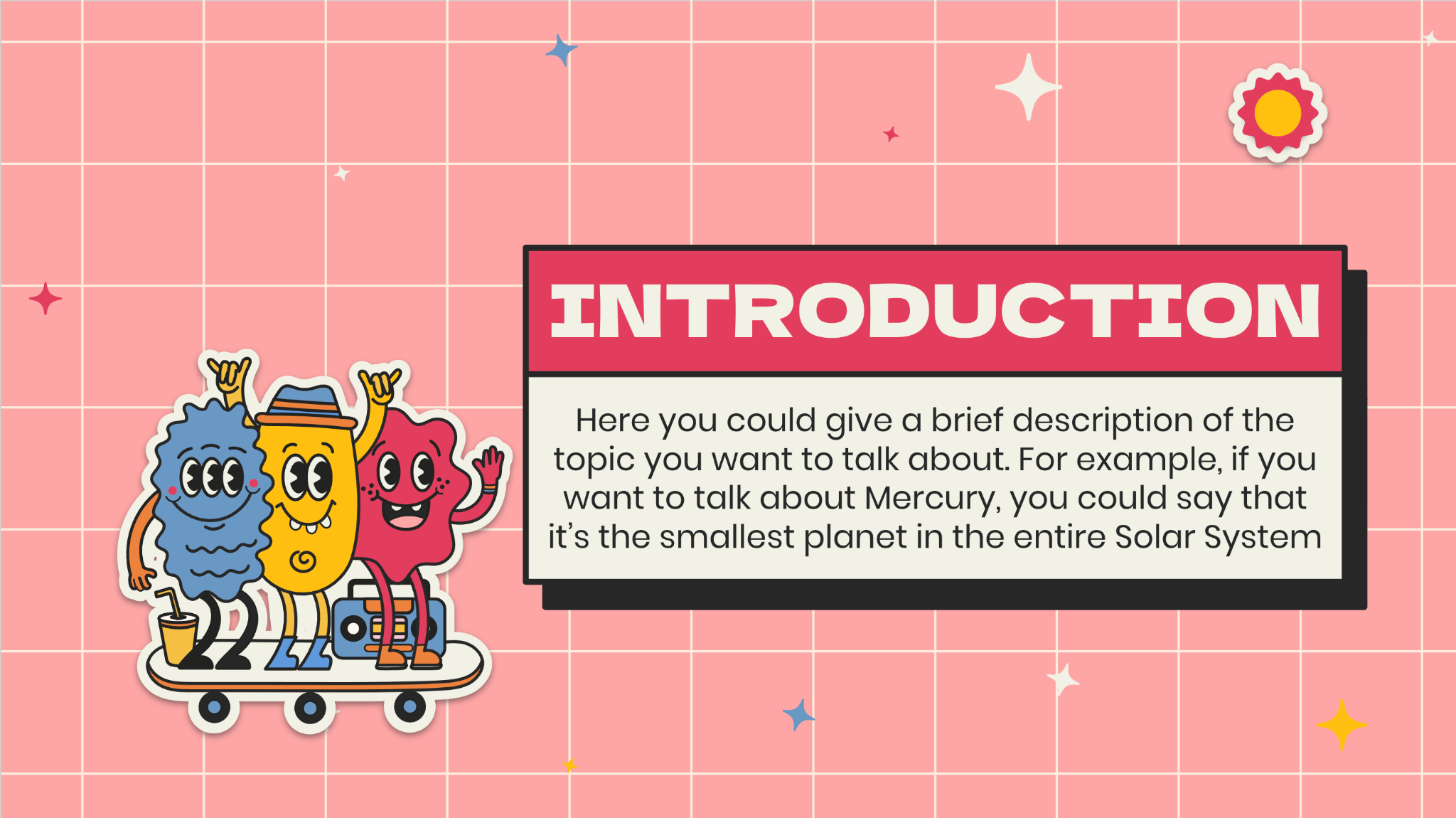 Formazione e aggiornamento
Tutto il personale direttivo, amministrativo, educativo e ausiliario partecipa ogni anno a corsi di formazione e aggiornamento proposti da esperti e agenzie specifiche per la trattazione di tematiche considerate idonee al proprio ruolo
Uscite didattiche:
Per la conoscenza delle ricchezze territoriali e per i momenti di collaborazione e scambi culturali si effettuano uscite didattiche in luoghi specifici e nel territorio locale di Busto Garolfo
I SUSSIDI:
La scuola è dotata di attrezzature di tipo audiovisivo, ludico, psicomotorio, musicale e informatico.
Di materiale di facile consumo, manipolativo e di recupero, utilizzato per le attività didattiche
Lo spazio interno:lo spazio che la scuola offre ai bambini risponde ai loro bisogni di accoglienza, serenità, movimento, sicurezza e stimolo alla curiosità e all’apprendimento
RESOURCES SLIDE
Lo spazio interno è strutturato in :
Sei sezioni
Aula di inglese
Un salone gioco e sala nanna
Due sale da pranzo
Spogliatoi
Un aula gioco-scoperta
Una biblioteca con angolo relax
quattro sale igieniche
una sala riunioni
Una segreteria
Ufficio coordinatrice
Una cappella
Una cucina con annessi i locali dispensa
LO SPAZIO ESTERNO.

Lo spazio esterno è costituito da:

Un cortile con due zone per attività di gioco libero dotate di pavimentazione antitrauma.
Un parco alberato
Il tempo a scuola
L’anno scolastico inizia nel mese di settembre e termina ne mese di giugno dell’anno successivo.Nel mese di luglio è previsto un servizio extra csolastico facoltativo a scelta delle famiglie.Nel corso dell’anno il tempo scuola è suddiviso in cinque giorni alla settimana da lunedì a venerdì.
La giornata scolastica si articola in:
Tempo dell’accoglienza, tempo delle attività didattiche, tempo per la cura e l’igiene personale, tempo del pranzo, tempo del gioco libero e organizzato, tempo del riposo per i piccoli e tempo del saluto
Articolazione della giornata:
8.30-9.15 accoglienza
9.15-11.00 attività didattica
11.00-11.30 igiene personale
11.30-12.30 pranzo
12.30-13.00 ricreazione
13.00-13.15 igiene personale
13.15-15.30 attività didattica e riposo dei piccoli
15.30-15.45 riordino
15.45-16.00 uscita
Sono inoltre previsti servizi di prolungamento orario antimeridiano e pomeridiano.
PRE-SCUOLA: dalle 7.30 alle 8.30 con possibilità di entrata fino alle 8.15
POST-SCUOLA: dalle 16.00 alle 18.00 con possibilità di uscita alle 16.15
RICONGIUNGIMENTO FRATELLI dalle 16,00 alle 16.30 con uscita dalle 16.15
La refezione scolastica:
La Fondazione offre il servizio di ristorazione scolastica secondo i canoni della certificazione UNI,EN,ISO 9001-2000.
I pasti differenziati tra menù invernale e menù estivo, variano giornalmente e sono preparati nella cucina di proprietà della scuola da personale qualificato utilizzando i prodotti accuratamente selezionati. Ogni fase della lavorazione dei pasti viene svolta seguendo un iter prescritto dal manuale di Autocontrollo HACCP e il menù viene studiato e disposto secondo le indicazioni dell’ASL competente.
Diete e alimentazioni particolari possono essere applicate solo su prescrizione medica.
Igiene e pulizia:
A tutela del benessere di tutti i presenti la Fondazione garantisce l’igiene e la pulizia di tutta la struttura nel rispetto dei più alti standard di qualità.
Lo staff coinvolto nelle attività quotidiane di ristorazione e pulizia è costituito da: cuoca, aiuto cuoca e ausiliarie.
Il personale è soggetto ad opportuna e continua formazione
La sicurezza
Per la tutela della sicurezza e della salute di tutti gli utenti della scuola, in collaborazione con il responsabile della sicurezza è predisposto il Piano di Evacuazione a norma del D.Legislativo 81 del 9 aprile 2008 e s.m.i
La fondazione è in possesso del Certificato di Prevenzione Antincendi come previsto dal D.M. 16-02-2003 e del GDPR REG. UE 679/2016.
In ottemperanza alla legge 119 del 31 luglio 2017 alle famiglie dei bambini frequentanti la nostra scuola dell’infanzia è richiesta la documentazione attestante l’adempimento dell’obbligo vaccinale.
Tutti i bambini e il personale operante nella scuola sono coperti da assicurazione stipulata dalla Fondazione con una compagnia di interesse nazionale.